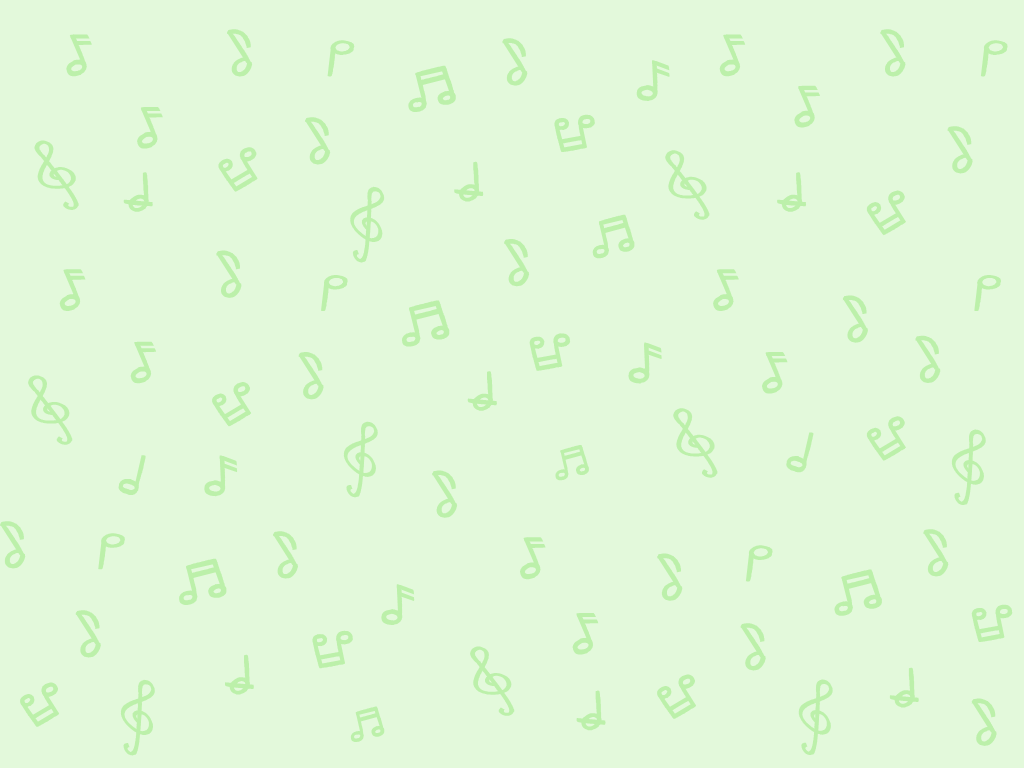 一上 第 1 課
教學簡報
四周的聲音
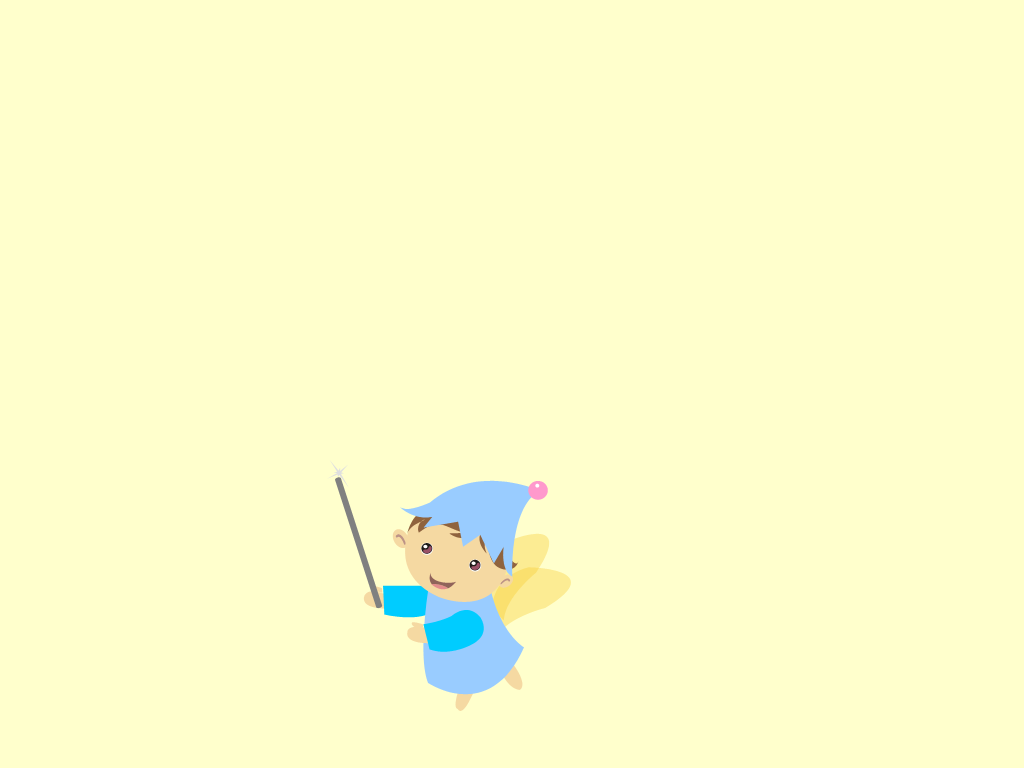 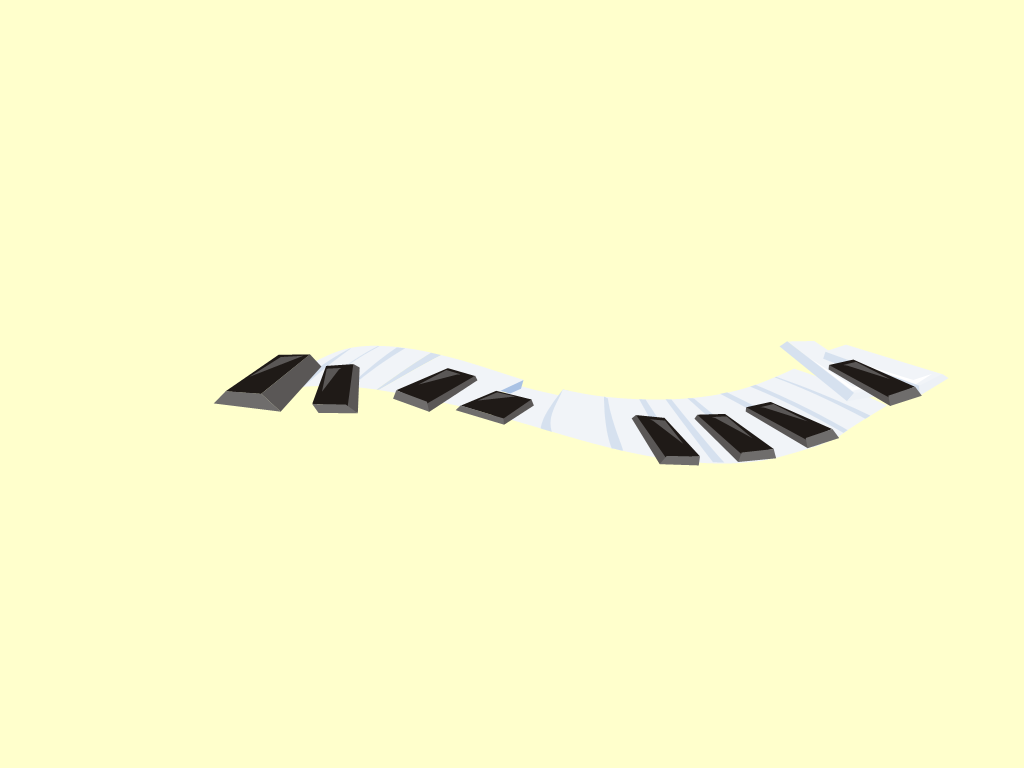 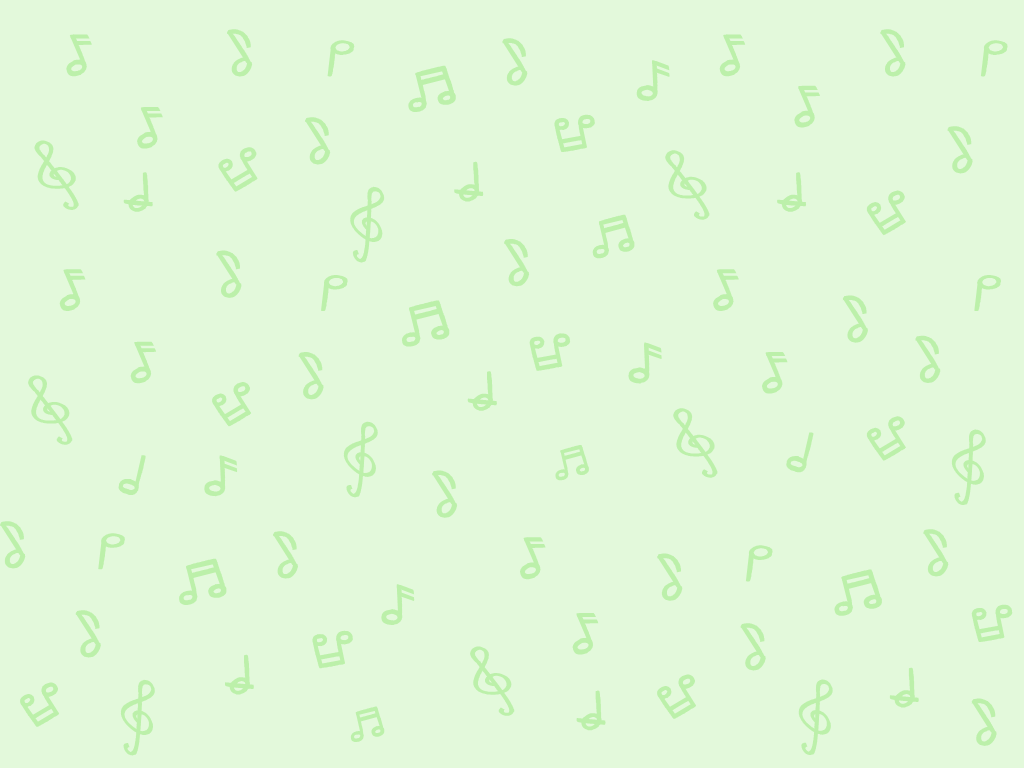 學習重點
辨別及描述聲音的特質
運用人聲模仿聲音的特質
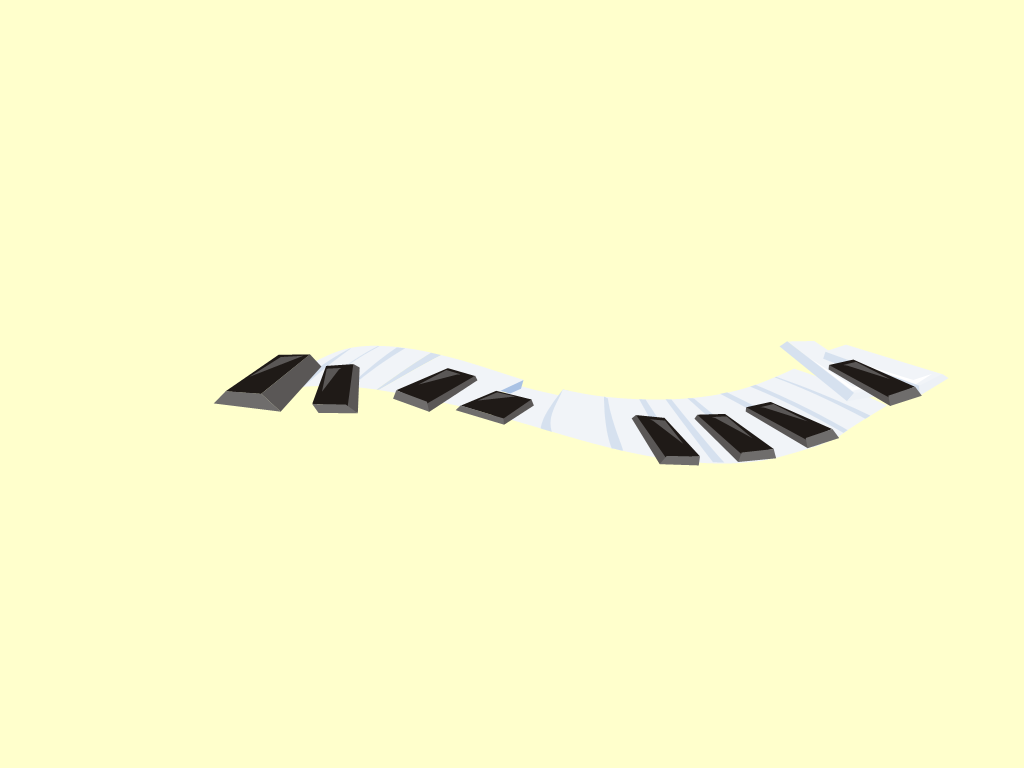 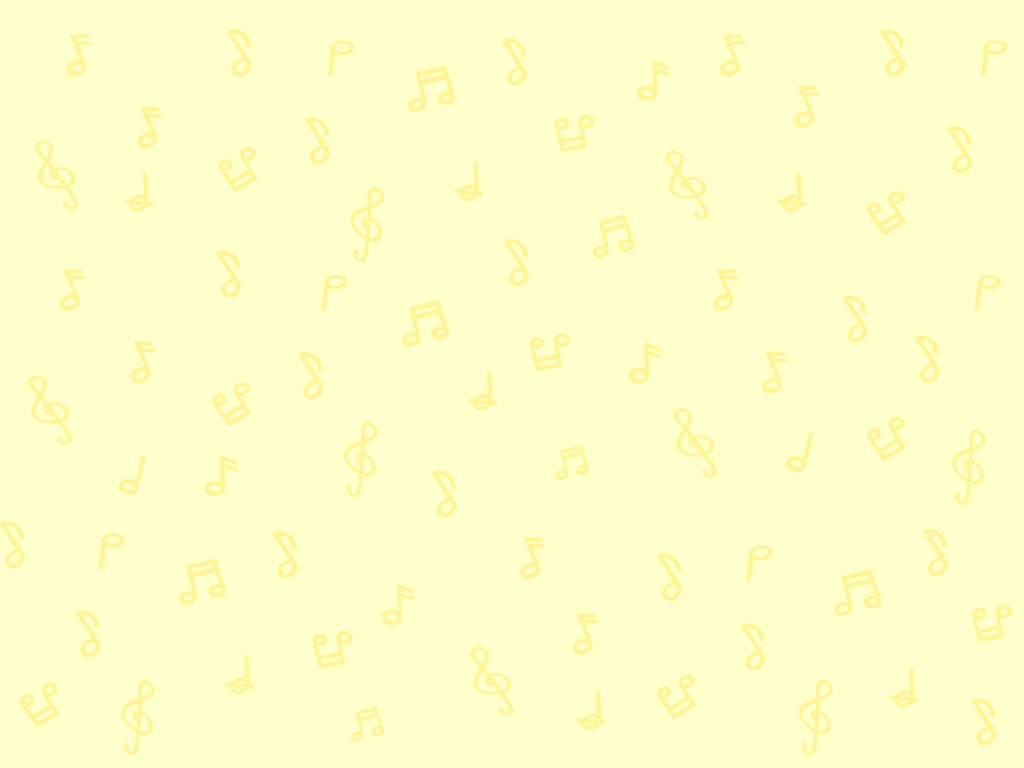 聲音的特質
自然環境會發出甚麼聲音？聽一聽！
雷電
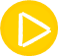 小鳥
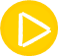 雨
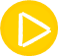 風
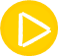 慢駛的火車
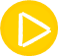 高速行駛的火車
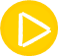 鴨子
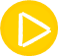 牛
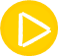 女孩
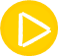 狗
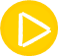 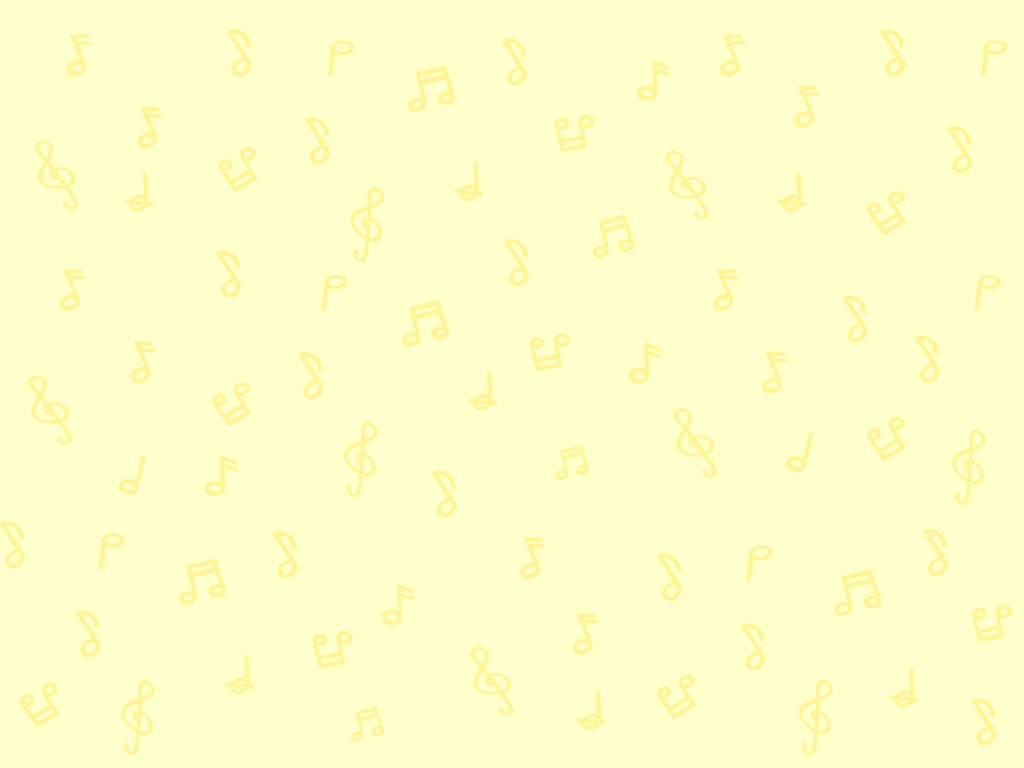 聆聽錄音。這些聲音是哪些事物發出來的？
按聲音的次序點擊        ，把聲音和事物配對起來。
聲音的特質
1.
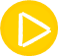 事物
雷電
2.
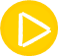 3.
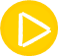 雨
小鳥
4.
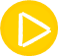 風
5.
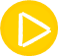 慢駛的火車
高速行駛的火車
6.
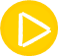 7.
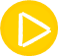 8.
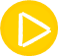 鴨子
9.
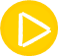 牛
女孩
10.
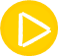 狗
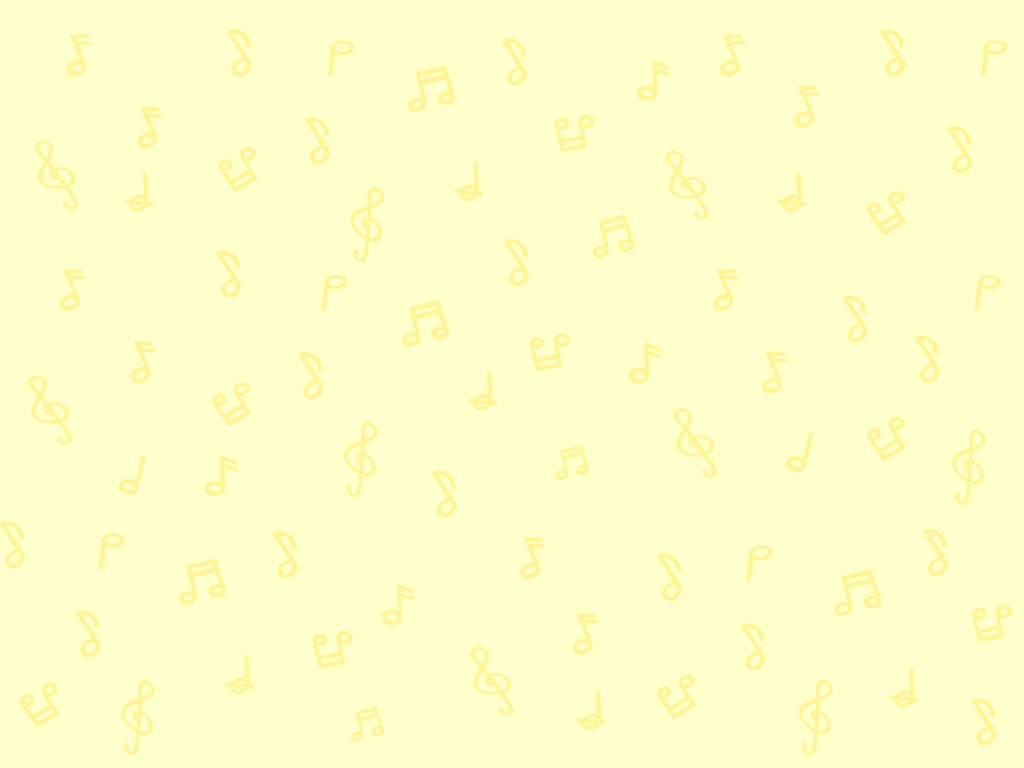 我們可以用聲音的音高、力度、速度、強弱來描述聲音的特質。
聲音的特質
聲音的特質
音高
力度
速度
節奏
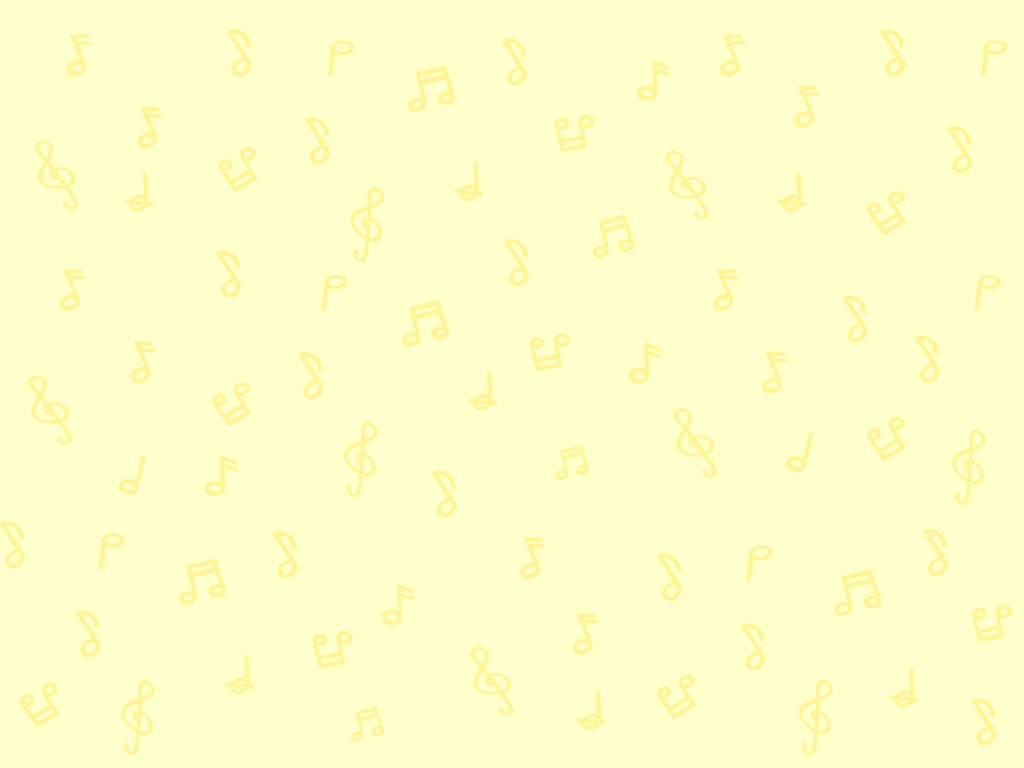 以下的聲音特質卡屬於哪個類別？逐一點擊聲音特質卡，把它們移動到黑板的正確位置吧！
聲音的特質
聲音的特質
長
強
音高
力度
速度
節奏
低
短
快
高
弱
慢
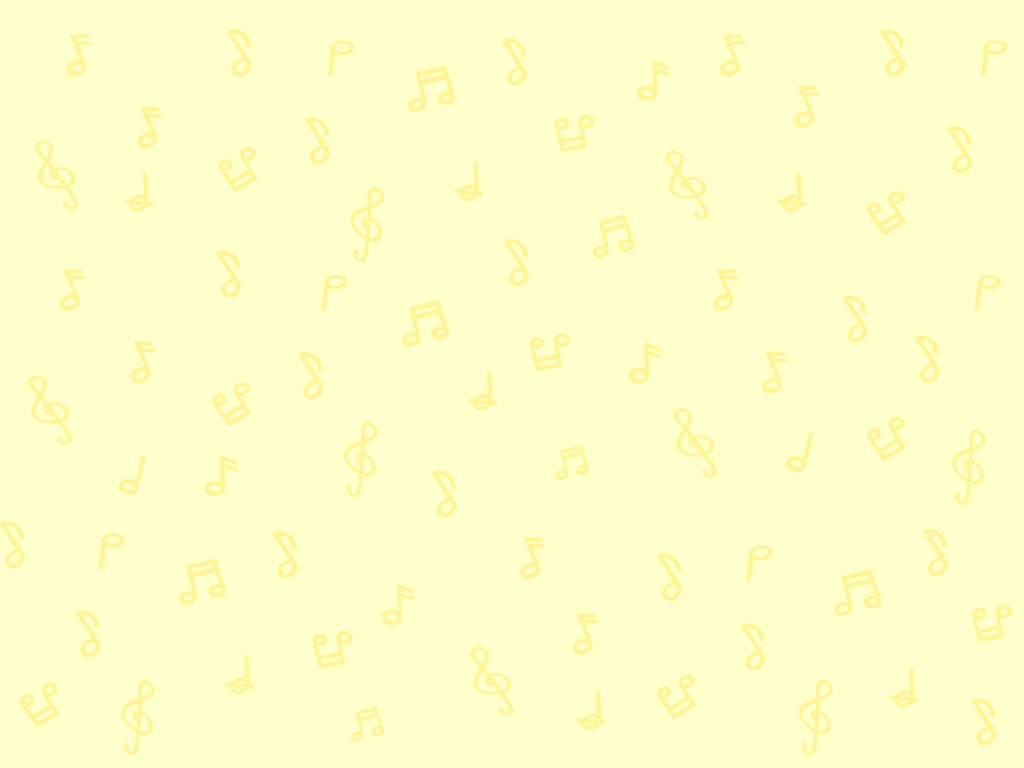 每個類別中的兩種聲音特質有甚麼特別？
聲音的特質
具對比性 / 性質相反
聲音的特質
音高
力度
速度
節奏
強
高
快
長
低
弱
慢
短
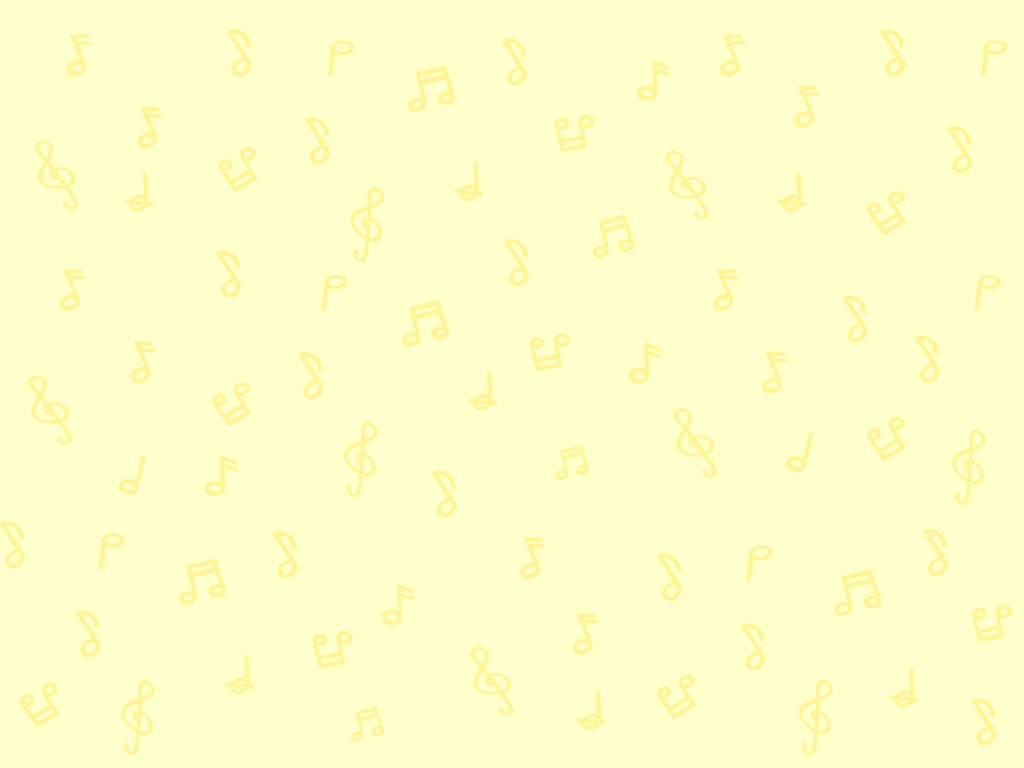 試比較圖中兩種事物發出的聲音。先聆聽每幅圖畫內兩種事物發出的聲音，再點擊聲音特質卡，把聲音特質卡移動到正確位置吧！
聲音的特質
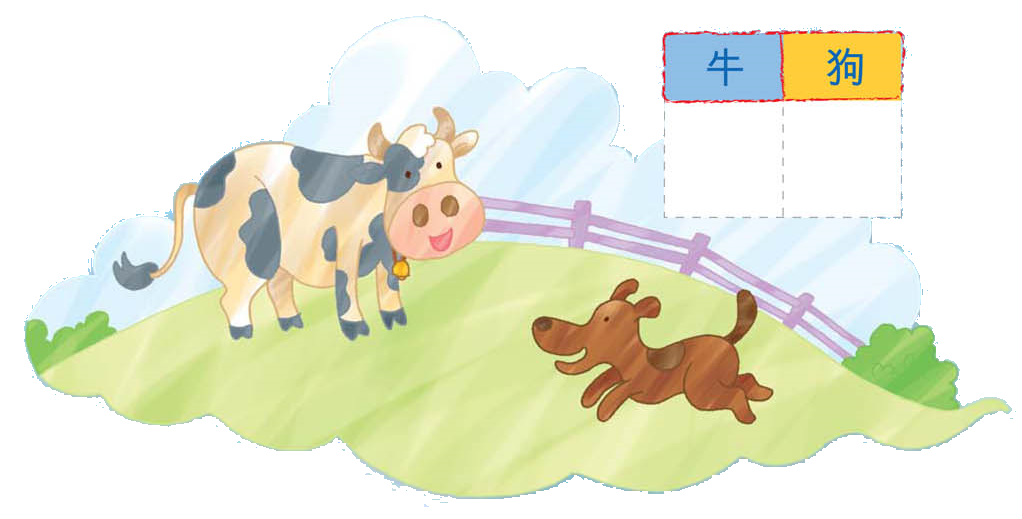 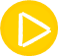 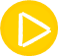 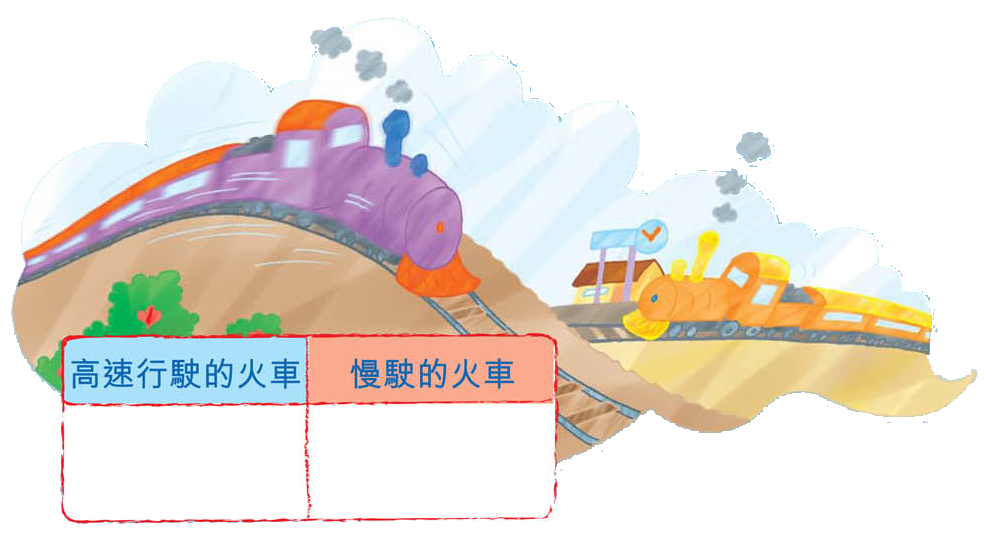 強
長
短
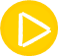 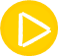 低
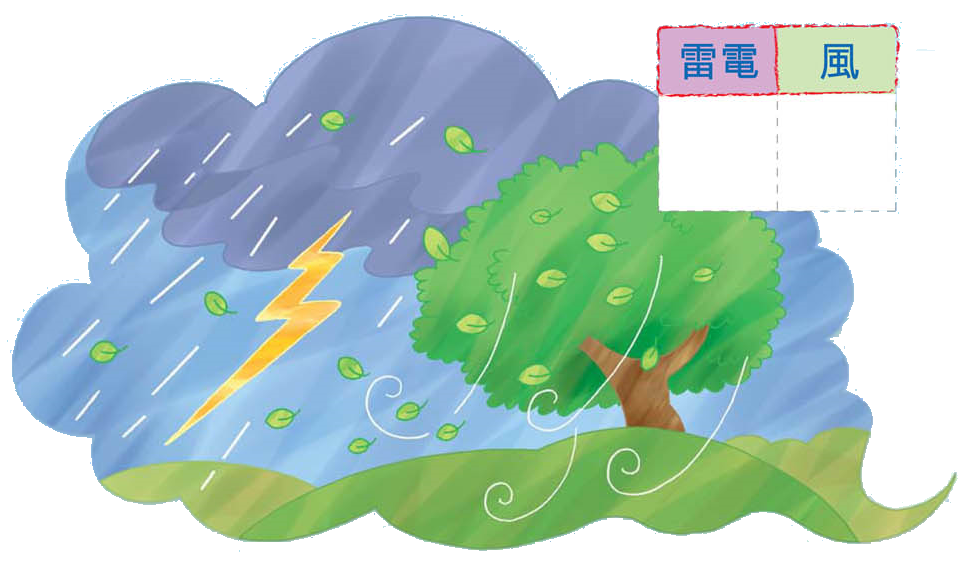 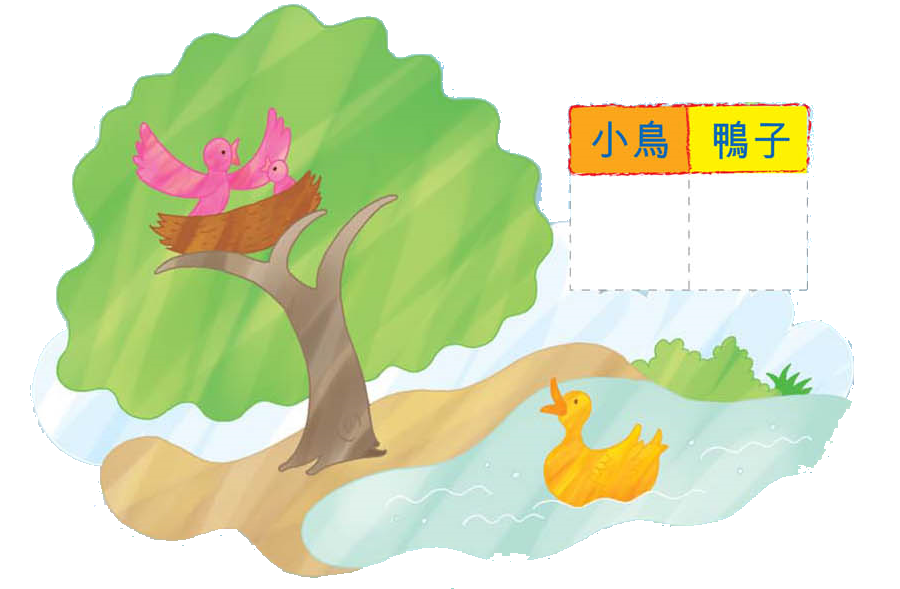 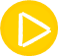 高
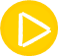 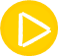 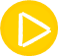 快
弱
慢
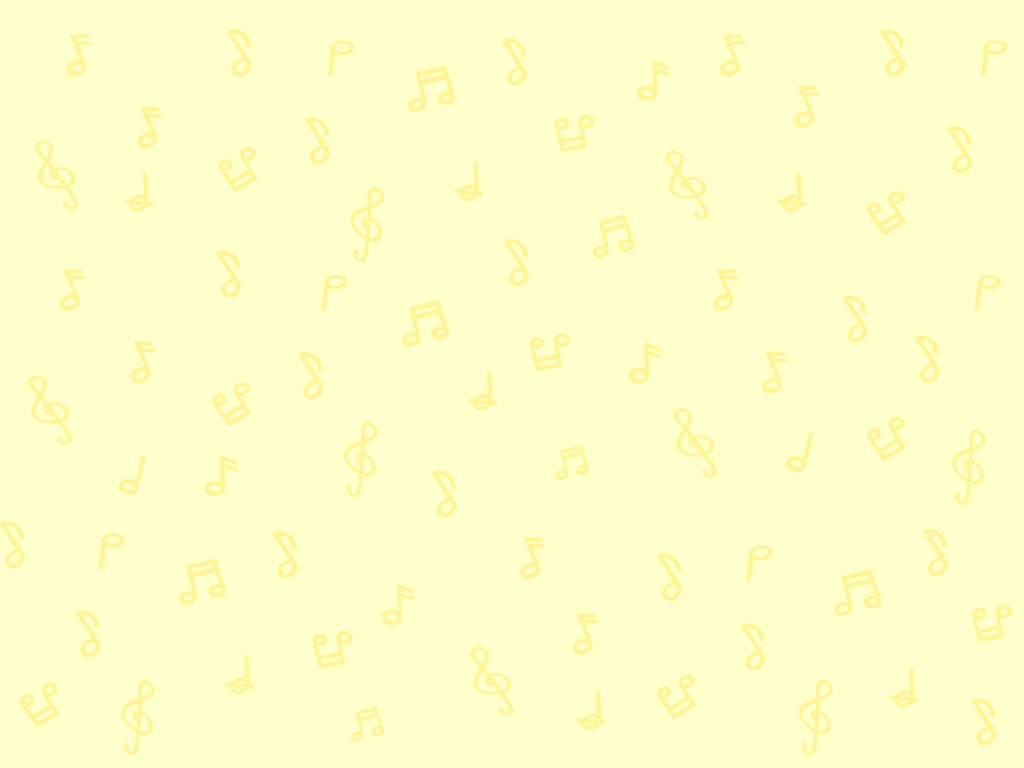 聲音特質是相對的
聽聽以下物件發出的聲音。你會怎樣形容電話聲　　的長短？
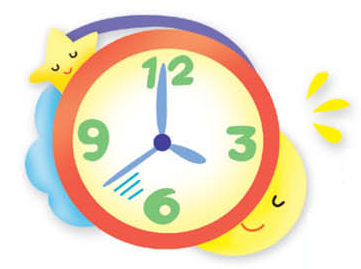 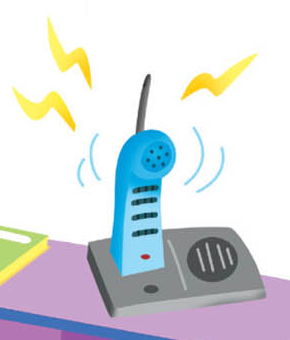 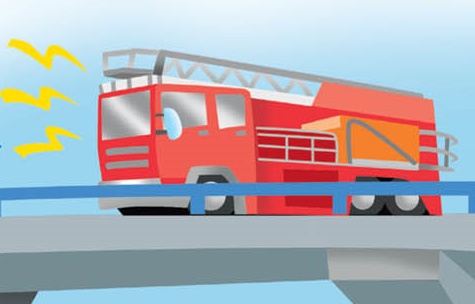 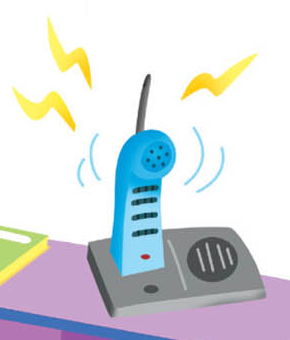 時鐘
電話
電話
消防車
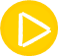 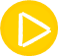 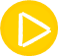 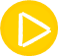 電話的聲音比時鐘的聲音
長　／　短　。
電話的聲音比消防車的聲音
長　／　短　。
聲音的特質是相對的。
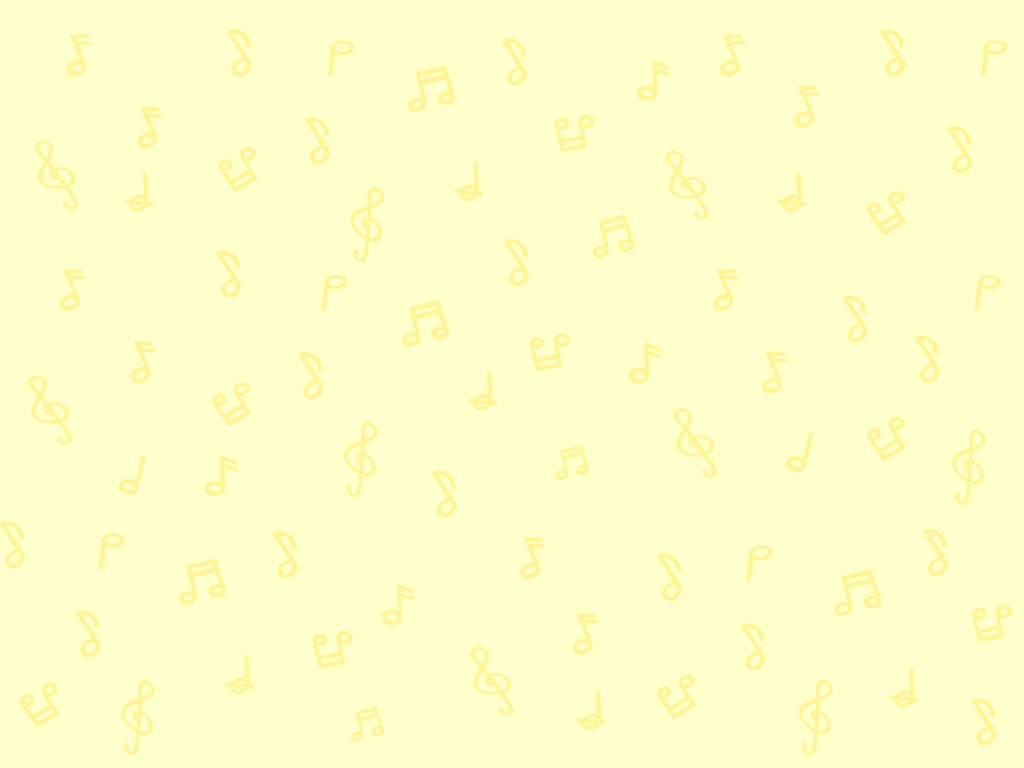 聲音可以有多種特質
以下每段聲音都有多於一種特質。點選適用的聲音特質卡，把它們移動到圖的右邊。
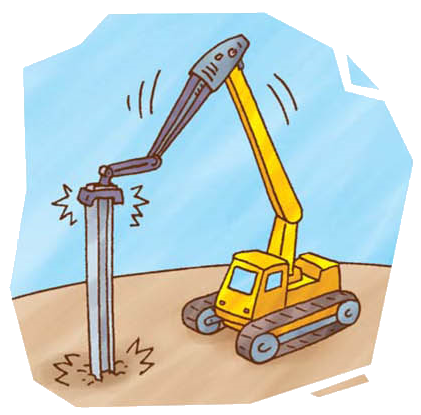 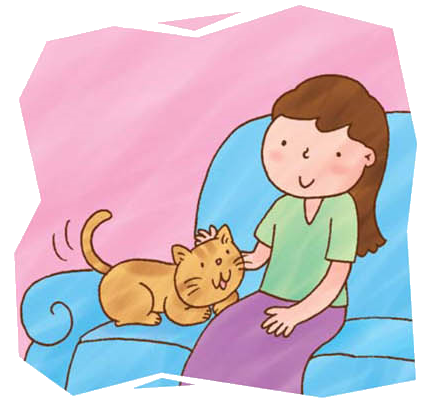 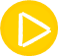 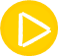 低
強
長
高
短
弱
快
弱
短
長
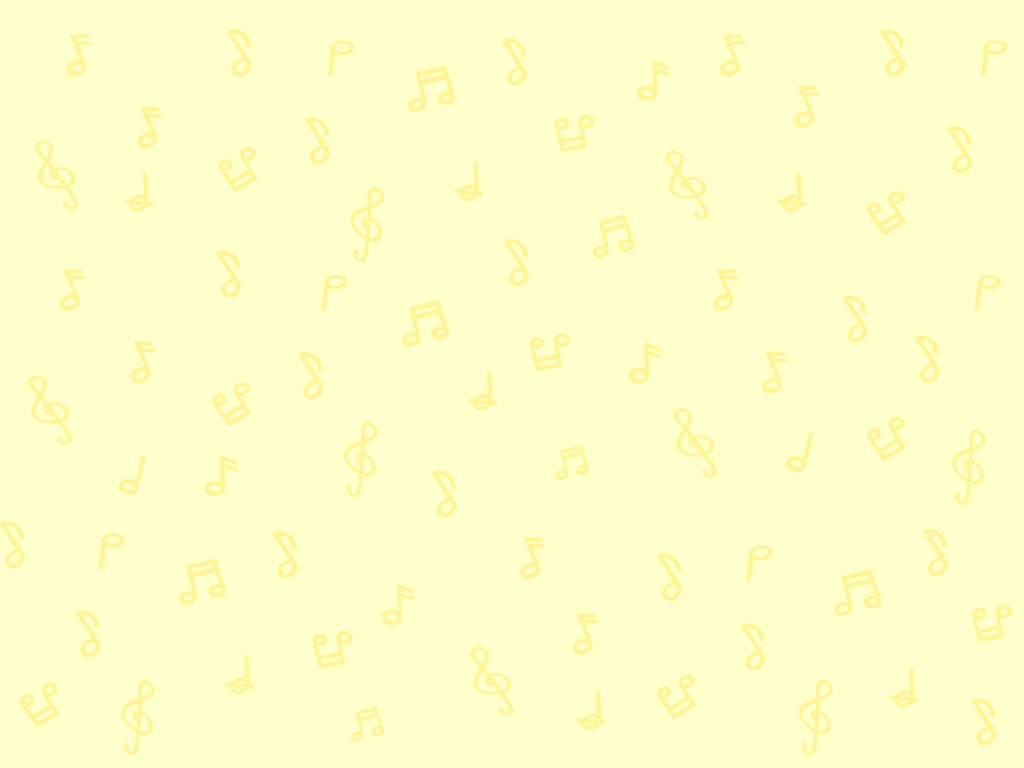 聲音可以有多種特質
以下每段聲音都有多於一種特質。點選適用的聲音特質卡，把它們移動到圖的右邊。
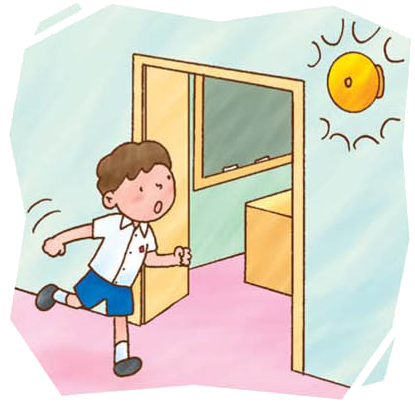 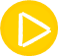 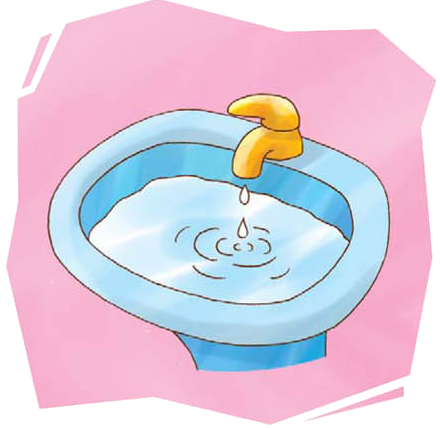 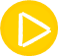 快
長
低
弱
短
慢
高
弱
高
強
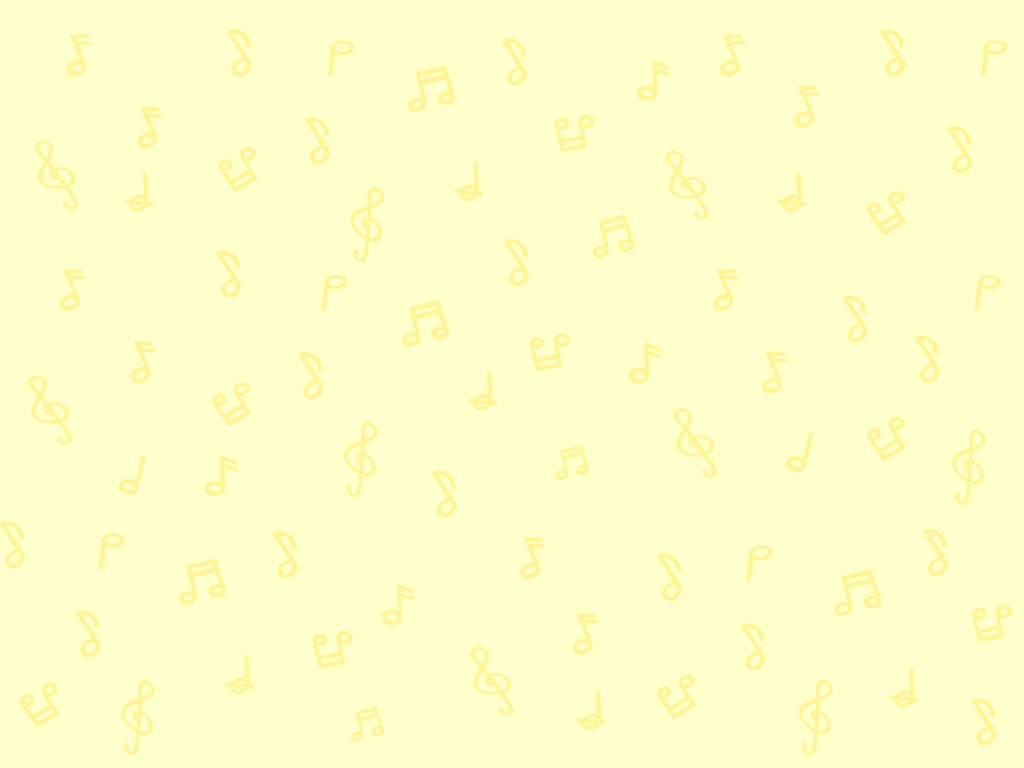 模仿聲音的特質
我們可按聲音的特質，用人聲模仿聲音。

聆聴每段聲音，並嘗試用人聲模仿它們吧！
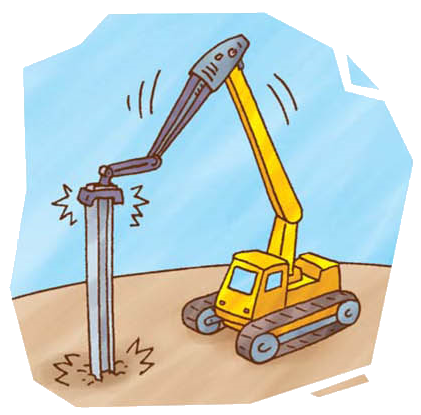 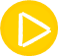 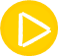 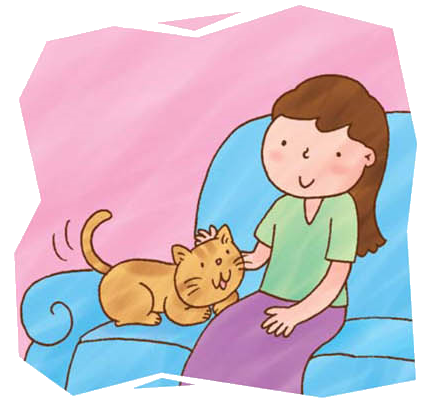 聲音特質：弱、高、長
聲音特質：強、短、快
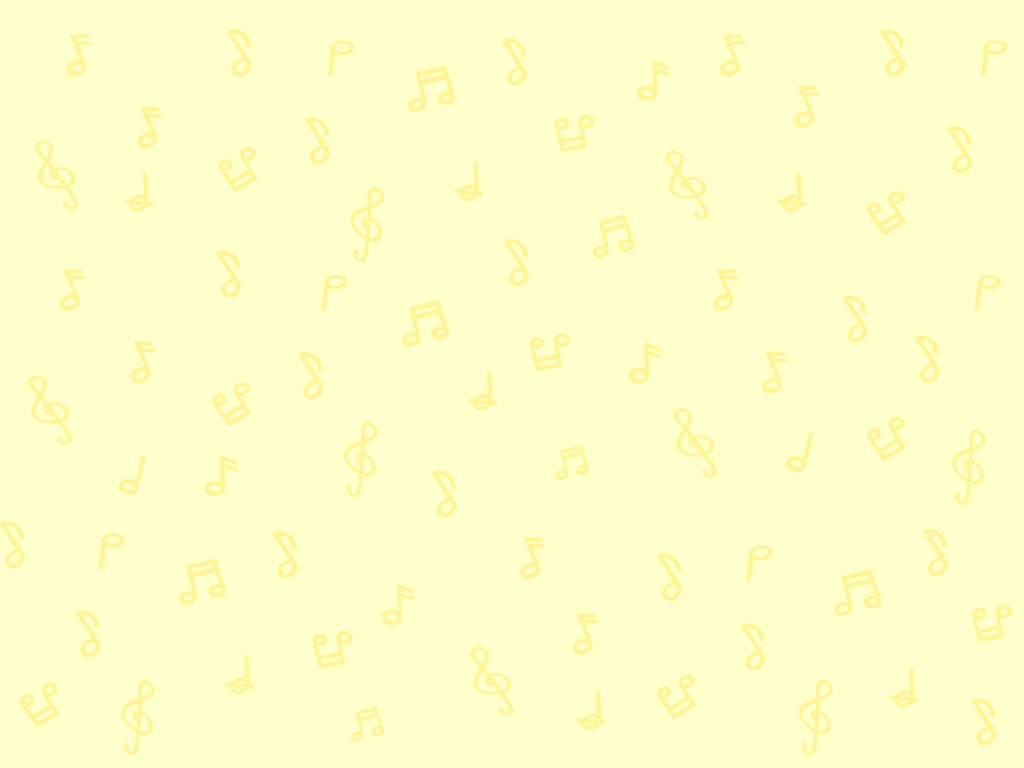 模仿聲音的特質
以下動物、人物或東西所發出的聲音有甚麼特質？試試用人聲模仿它們，然後聽聽每段聲音，看看模仿得像不像吧！
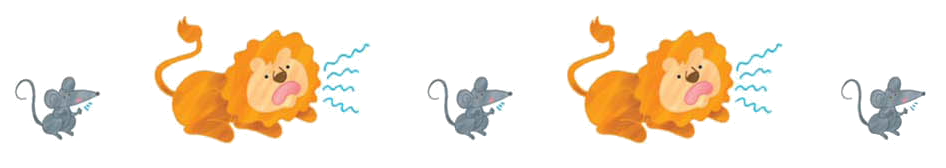 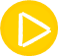 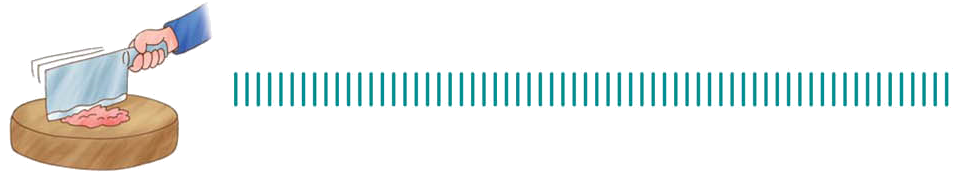 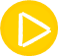 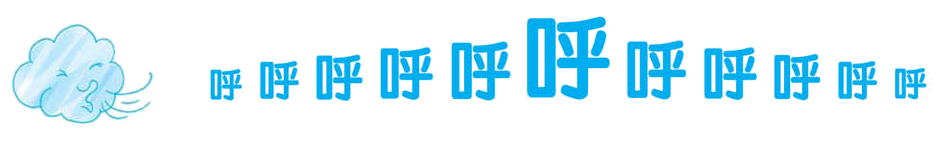 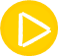 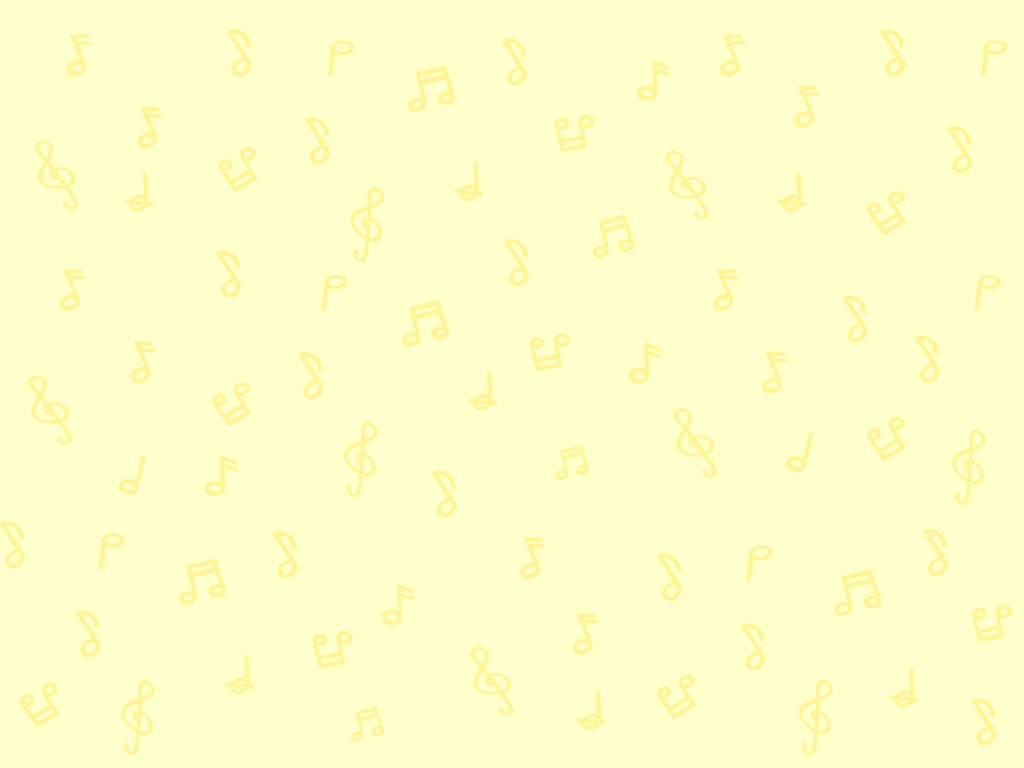 模仿聲音的特質
以下動物、人物或東西所發出的聲音有甚麼特質？試試用人聲模仿它們，然後聽聽每段聲音，看看模仿得像不像吧！
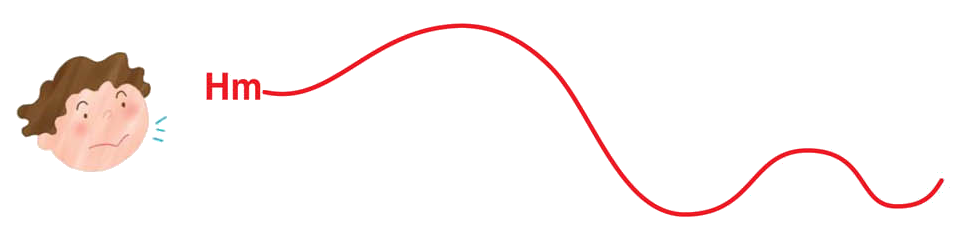 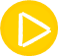 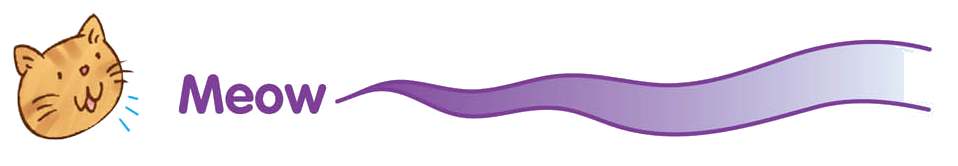 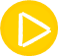 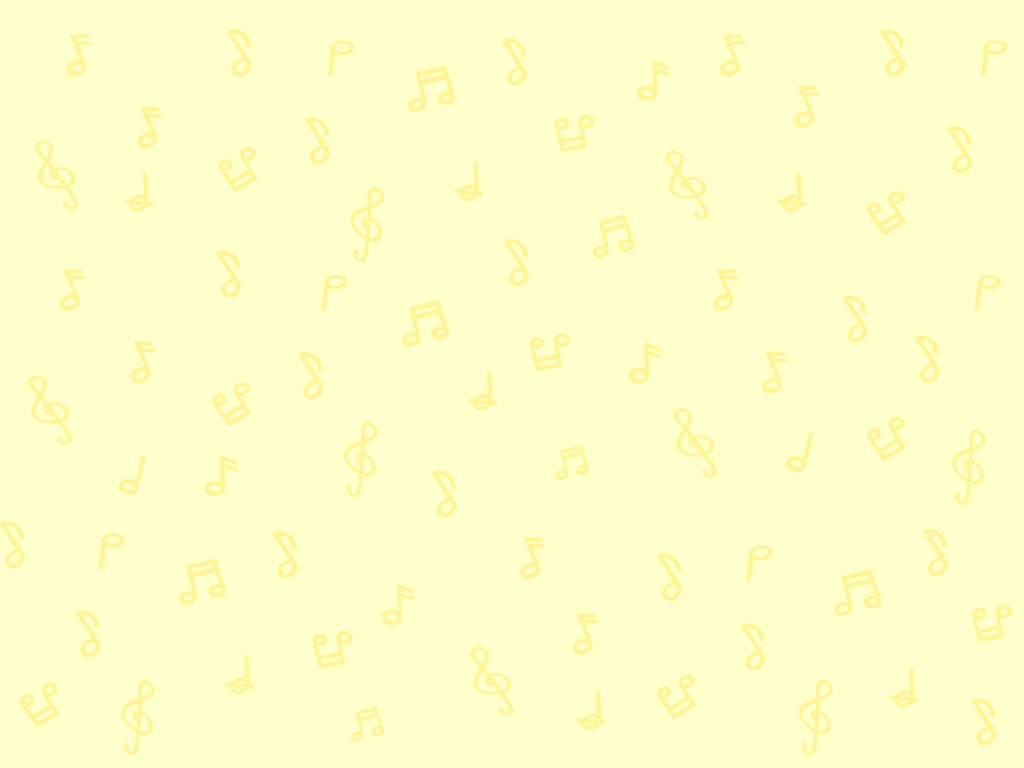 評估及自學資源
評估資源
完成工作紙　，記錄四周聲音的特質
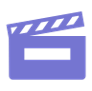 觀看短片　　，認識更多動物和牠們的聲音（還可以說說每種動物聲音的特質，並用人聲模仿它們！）
自學資源
聆聽四周的聲音，選取其中兩種，說說它們的特質，並用人聲模仿它們
延伸學習
完